Эффективная коммуникация: технологиипубличного выступления
А.Б. Оришев - доктор исторических наук, доцент, заведующий кафедрой истории РГАУ-МСХА имени К.А. Тимирязева
Подготовка к выступлению
Готовим тезисы выступления: формулируем основные мысли, которые озвучить в ходе выступления. Важно, чтобы выступление было последовательным и нескучным. 
Заготавливаем две-три шутки для того, чтобы взбодрить аудиторию.  Выигрышным моментом являются многочисленные примеры из жизни. 
Выясняем информацию о том месте, где придется выступать: какой зал, какая в нем акустика, какая аппаратура, либо это просто улица.
Ход выступления
Первые 90 секунд решают все!
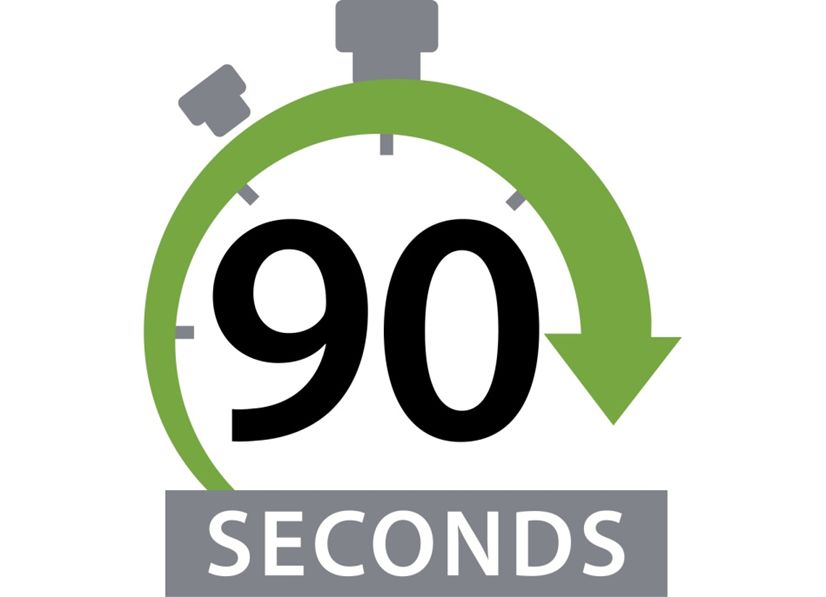 Ход выступления
Поинтересоваться, всем ли хорошо слышно, удобно ли расположилась публика
Выразить восхищение краем, природой, сказать о том, что  понравился такой-то дом, завод, парк, сквер
Продемонстрировать свое умение руководить

В неуправляемой аудитории стоит сделать то, что публика не ждет!!!
Состояния оратора и публичное выступление
управляем своими чувствами, снижаем степень волнения:
перед выступлением - быстрая походка в течение пяти минут;
держать руки свободно опущенными, но не засовывать их в карманы;
несколько раз подвигать челюстью вперед, назад; 
три-пять раз сделать глубокий вдох и выдох;
сказать себе на выдохе плавно – спокойствие;
не надо стесняться разминаться, как разминаются перед выступлением спортсмены, актеры, артисты. Лучше найти что-то индивидуальное, что лучше всего помогает конкретному оратору;
зажать в руках монету или другой мелкий предмет
Технология ответов на вопросы
Вариант 1
Универсальная схема согласия и мягкого перевода на нужную точку зрения:
сам вопрос; 
присоединение, заинтересованность, согласие с мнением другого; 
связка на отстройку от вопроса; 
переход к своей точке зрения.
Технология ответов на вопросы
Вариант 2
уточнение вопроса, с переформированием его под то, что выгодно Вам. Далее, ответ на свой же вопрос. Примерами уточнения могут быть следующие фразы: правильно ли я вас понял?, если я вас правильно понял?, наверняка вы имели ввиду... Произнеся эти слова, Вы делаете поворот, направляя разговор в выгодное для себя русло.
Технология ответов на вопросы
Вариант 3
уход от вопроса с переносом времени ответа. Примеры: отличный вопрос, спасибо, что вы его задали, я постараюсь ответить на него чуть позже. Этот прием можно использовать один-два раза в течении выступления, но не больше. 
Сергей Кириенко “Будет ли уволен директор завода?». «Цель моего визита ознакомительная. Надо повстречаться с людьми».
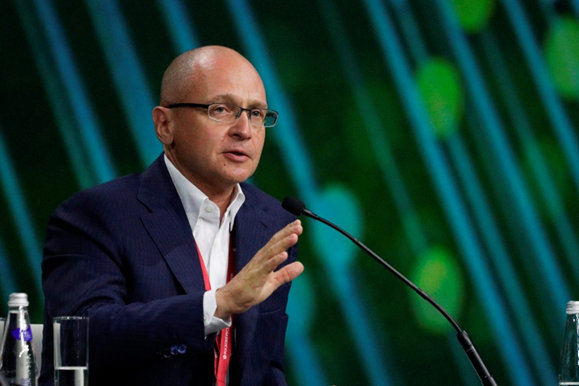 Технология ответов на вопросы
Вариант 4
нейтрализация группы. Примеры: отличный вопрос, он требует особого внимания. Кто еще разделяет мнение товарища? Этим вопросом стоит заняться отдельно. Иван Иванович, подойдите к группе товарищей и запишите все, что они скажут. Мы с этим разберемся.
Технология ответов на вопросы
Вариант 5
Метафора, история из жизни. Этот прием эффективно использовать при ответах на бытовые вопросы. 

В.В. Жириновский мастерски владеет этим приемом.
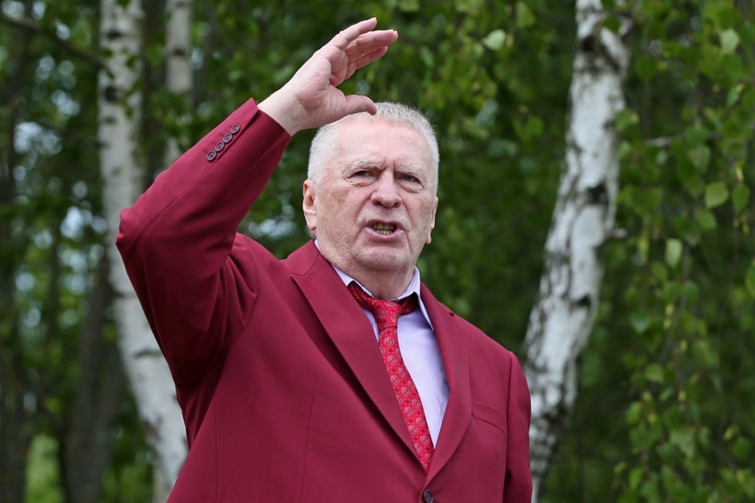 Технология ответов на вопросы
Вариант 6
уточнение вопроса. «Если я Вас правильно понял», «Наверняка Вы имели ввиду»
+ еще рекомендации:
не употреблять специальных терминов и иностранных слов;
не касаться абстрактных тем;
не противоречить самому себе;
не делать заявлений, которые не в состоянии подтвердить фактами;
избегать длинных монологов.
Спасибо за внимание!